Unit 6
I’m going to study computer science.
Section B (1a-2b)
Exercise
I ．按要求改写下列各句。 
 1．We are going to play ping-pong on Saturday．
（改为一般疑问句并作否定回答） 
—______ _______ going to play ping-pong
    on Saturday？ 
—__________，we __________． 
2．He's going to tell me all about it.（改为否定句） 
He _____ ______ going to tell me all about it． 
3．She is going to work hard at English this term．
（对画线部分提问） 
    ______ ______ she ______ ______ _______
    this term？
Are       we
No
aren’t
is       not
What     is                going   to         do
4．They're going to the Sun Island by bus．
（对画线部分提问） 
 _________ ________ they __________ _________ 
   the Sun Island？ 
5．The students of Class Three have a field trip on 
   Sunday.（用next Sunday改写） 
  The students of Class Three ___ ______   __  _____ 
  a field trip next Sunday． 
6．Linda has lunch at school on Tuesdays．
（用next Tuesday改写） 
   Linda ______ ______ ______  _________lunch at school next Tuesday．
How             are                    going            to
are    going   to    have
is   going     to            have
II．把下列各句译成英语。 
1.我叔叔今晚要来。 
My uncle ______ _______ _______． 
2．他没有打算住那座小屋 
He ____ _______ _______ ______ in the small house.
3．我们要读这本书。 
We ______ __________ _____ ______  this book． 
4．——你爸爸要去钓鱼吗？ 
      ——不，他要去游泳。 
—__________ your father __________ __________？ 
—No，he is __________ __________．
will       come   tonight
isn’t   going        to          live
are         going            to       read
Is                                     going           fishing
going         swimming
CHECK THE WORKSHEET
【预习闯关一】
1a:
新年决心_____________         
学习弹钢琴_____________           
组建足球队____________       
获得好成绩____________     
吃更健康的食物_____________      
得到许多训练_____________
New Year's Resolution
learn to play the piano
make the soccer team
get good grades
eat healthier food
get lots of exercise
1b:
上吉他课_____________    
听起来有趣______________     
学习另一门外语____________________        
But foreign languages are not for me. ___________________________________________
1c: 
听起来像一个好计划__________________________   
得到更多训练_______________________
take guitar lessons
sounds interesting
learn another foreign language
但是外语不适合我。
sounds like a good plan
get a lot of exercise
【预习闯关二】
第一段：
一种承诺_______________________   
大多数时间_______________________  
许下承诺__________________
整理房间______________________     
从学校回来_______________________  
最普通的一种______________________  
新年伊始_______________________   
改善我们的生活_______________________  
写下__________________   
来年/下一年___________________
a kind of promise
most of the time
make promises
tidy my room
get back form school
the most common kind
at the beginning of New Year
improve our lives
write down
the coming year
1. However, promises you make to yourself are resolutions, 
    and the most common kind is New Year’s resolutions.
   _________________________________________________
2. Some people write down their resolutions and plans for the 
    coming year. 
 _________________________________________________
仍而，你对你自己的承诺就是决心，而最平常的一种就是新年决心。
一些人写下他们的决心并为来年做计划。
第二段：
不同种类的___________________   
身体健康__________________  
开始一项训练计划____________________________   
吃少点快餐__________________________    
自我提升_______________________  
开始一项爱好____________________  
更好的计划____________________   
制定每周的学习计划
________________________
different kinds of
physical health
start an exercise program
eat less fast food
self-improvement
take up a hobby
better planning
make a weekly plan for schoolwork
1. Many resolutions have to do with self-improvement. ________________________________________________
2. Some people might say they are going to take up a hobby like painting or taking photos, or learn to play the guitar.
   _________________________________________________
3. Some resolutions have to do with better planning, like making a weekly plan for schoolwork. 
____________________________________________
许多决心与自我提高有关。
一些人可能会说他们打算开始一项爱好，例如画画、拍照或学弹吉他。
一些决心与更好的计划有关，例如制定每周的学习计划。
第三段：
大多数决心______________________   
有一点共同之处__________________________   
几乎不____________   
太难以至于不能保持___________   
忘掉了他们_________________________ 
对于这个原因________________    明年____________
1. Although there are differences, most resolutions have one 
    thing in common. 
 _________________________________________________
2. Sometimes the resolutions may be too difficult to keep. ________________________________________________
3. For this reason, some people say the best resolution is to    
    have no resolutions!
most resolutions
have one thing in common
hardly ever
too difficult to keep
forget about them
for this reason
next year
尽管有一些不同，大多数决心都有一个共同点。
有时候，那些决心可能太难了以至于坚持不下去。
为此，有一些说最好的决心就是没有决心。
1a Match the pictures with the  
     New Year’s resolutions.
1. Learn to play an instrument（乐器）
2. make the soccer    team
3. get good grades
4. eat healthier food
5. get lots of exercise
1
2
5
3
4
1b Pair work
A: What are you going to do next year?
B: Well, I’m going to take guitar lessons. 
     I really love music.
A: Sounds interesting. I’m going to learn 
     another foreign language.
B : Are you? Great! But foreign languages
      are not for me.
foreign  adj.  外国的     foreigner  n. 外国人
1c Listen and circle the resolutions
     you hear in 1a.
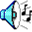 1.  learn to play an instrument
2.  make the soccer team
3.  get good grades
4.  eat healthier food
5.  get lots of exercise
1d Listen again and fill in the chart.
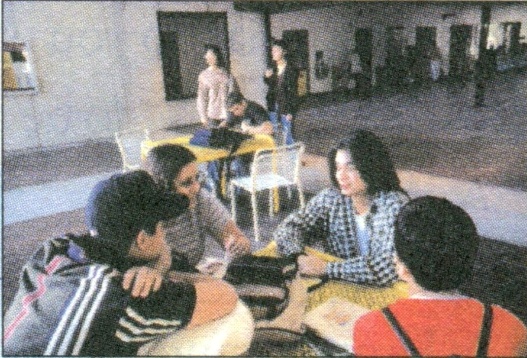 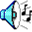 I’m going to take piano lessons.
I’m going to study hard and do my homework every day.
I’m going to practice really hard. (I’m going to go 
to a summer camp and play soccer every day there.)
【课堂作业】请留在课堂上做。
Kim: Did you make a New Year’s   
    ____________ this year, Lucy?
Lucy:Yes, Kim, I did.
Kim; What are you going to do?
Lucy:I’m going to learn to ______ _____ _______.
Kim: Cool. How are you going to do that?
Lucy:I’m going to ________ _______ __________. 
    How about you?
Kim:Well, my New Year’s resolution is to ________ 
    ______ ________.
Lucy:How are you going to do that?
Kim:I’m going to_________ ________ and of 
   course ________ _________ every day.
resolution
play    the    piano
take     piano     lessons
get
good    grades
study     hard
do    homework
sounds       good
Lucy:That __________ ___________! How about 
     you, Mike? Did you _________ _________ 
     __________?
Mike: I sure did. I’m going to _______ _____ 
     ____ ______.
Lucy:How are you going to do that?
Mike:I’m going to __________really hard, and this 
    summer, I’m going to go to a _________ 
    _______. I can play soccer every day there.
make       a 
resolution
make    the 
soccer team
practice
soccer 
camp
1e
Pair work: What other resolutions can you make?
A: I want to be a teacher.
B: How are you going to do that?
A: Well, I’m going to study hard and
     get good grades.
B: Sounds like a good plan. I want to get
     a lot of exercise.
Have a check!
1a:
新年决心_____________         
学习弹钢琴_____________           
组建足球队____________       
获得好成绩____________     
吃更健康的食物_____________      
得到许多训练_____________
New Year's Resolution
learn to play the piano
make the soccer team
get good grades
eat healthier food
get lots of exercise
1b:
上吉他课_____________    
听起来有趣______________     
学习另一门外语____________________        
但是外语不适合我。________________________________________________
1c: 
听起来像一个好计划_______________________________   
得到更多训练____________________________
take guitar lessons
sounds interesting
learn another foreign language
But foreign languages are not for me.
sounds like a good plan
get a lot of exercise
第一段：
一种承诺_______________________   
大多数时间_______________________  
许下承诺__________________
整理房间______________________     
从学校回来_______________________  
最普通的一种______________________  
新年伊始_______________________   
改善我们的生活_______________________  
写下__________________   
来年/下一年___________________
2b
a kind of promise
most of the time
make promises
tidy my room
get back form school
the most common kind
at the beginning of New Year
improve our lives
write down
the coming year
1. 大多数时间，我们向他人许下承诺。
     Most of the time, we make promises to other people.
2. 我保证当我从学校回来就会整理我的房间的。
    I promise I'm going to tidy my room when I get back from 
    school.
3. 当我们在新年伊始下决心的时候，我们希望我们将改
    善我们的生活。
    When we make resolutions at the beginning of the year, we   
    hope that we are going to improve our lives.
4. 一些人写下他们的决心并为来年做计划。
    Some write down their resolutions and plans for the 
    coming year.
5. 另外一些人把他们的愿望与计划告诉他们的家人和朋
    友。
   Others tell their family and friends about their wishes and 
   plans.
第二段：
不同种类的___________________   
身体健康______________________  
开始一项训练计划______________________________   
吃少点快餐__________________________    
自我提升_______________________  
开始一项爱好___________________________  
更好的计划____________________   
制定每周的学习计划________________________
different kinds of
physical health
start an exercise program
eat less fast food
self-improvement
take up a hobby
better planning
make a weekly plan for schoolwork
1.有不同种类的决心。
    There are different kinds of resolutions.
2. 许多决心与自我提高有关。
    Many resolutions have to do with self-improvement.
3. 一些人可能会说他们打算开始一项爱好，比如画画、
   拍照或者学弹吉他。
    Some people might say they are going to take up a hobby  
    like painting or taking photos, or learn to play the guitar.
4. 一些决心与更好的计划有关，例如制定每周的学习计
    划。
    Some resolutions have to do with better planning, like   
    making a weekly plan for schoolwork.
第三段：
大多数决心______________________   
有一点共同之处__________________________   
几乎不____________   
太难以至于不能保持___________   
忘掉了他们_________________________ 
对于这个原因________________    明年____________
1. 尽管有不同，大多数决心都有一个共同点。
    Although there are differences, most resolutions have one 
    thing in common.
most resolutions
have one thing in common
hardly ever
too difficult to keep
forget about them
next year
for this reason
2. 有时候那些决心可能太难了以至于坚持不下去。   
   Sometimes the resolutions may be too difficult to keep. 
3. 对于这个原因，一些人说最好的决心就是没有决心。  
   For this reason, some people say the best resolution is to 
   have no resolutions!
4. 你明年会下些决心？
    Will you make any next year?
Exercise
一、用括号内所给单词的适当或中文提示形式填空。
1. Boys and girls, what are your New Year's 
    ___________(决心)。
2. Kelsy _________________(learn) to play the piano  
    next year.
3. They boy ________ (real) loves playing the guitar.
4. I want to go to a _______ (外国的)country if I have 
    much money.
5. My English is very poor so my English teacher often 
    ________(提问)me a lot.
6. Let's __________(讨论)when we are going to leave.
7. Were you _______ (能够)to swim when you were 
    young.
resolutions
is going to learn
really
foreign
questions
discuss
able
improve
8. People must work hard to ________ (提高) their lives.
9. Running every morning is good for our _________ 
    (身体的)health.
10. My parents often make ________ (promise) to me.
11. James studied hared at the _________(begin) of the 
     new term.
12. —Do you know the ___________(mean) of the word.
      —Sorry, I don't know.
13. Some people write down their plans for the _______
     (come) year.
14. He's going to tidy his room when he _______(get) 
      back from school.
physical
promises
beginning
meaning
coming
gets
谢谢！